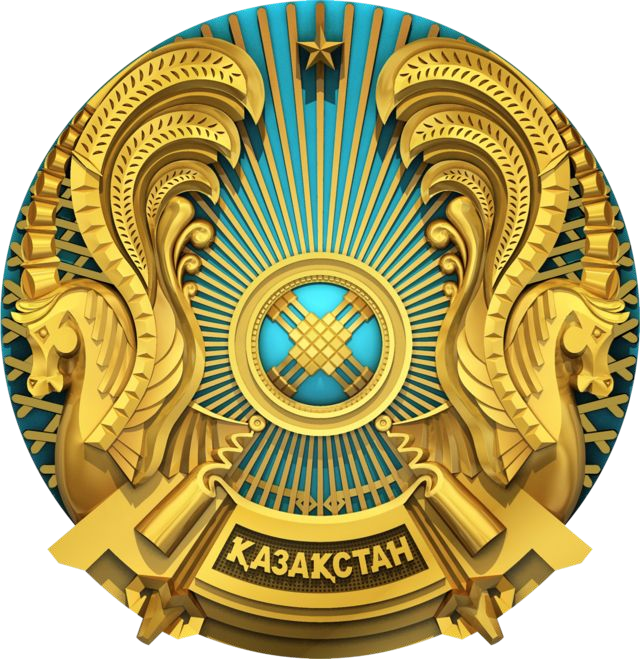 Министерство торговли и  интеграции Республики  Казахстан
ПРОЦЕСС ОБСУЖДЕНИЯ ПРОЕКТОВ НПА
Открытое Правительство
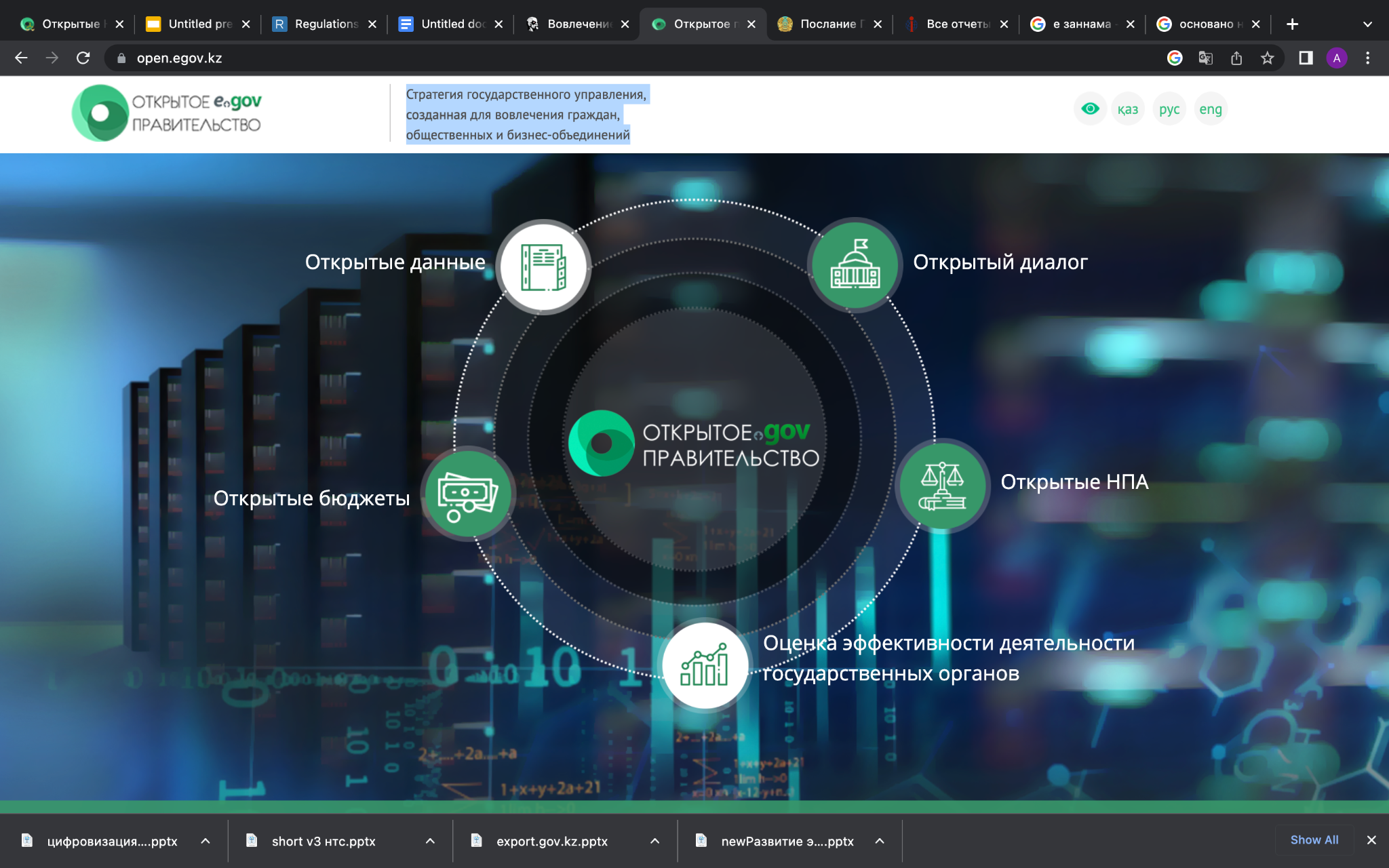 Портал legalacts.egov.kz

Портал предназначен для размещения проектов концепций законопроектов и проектов нормативных правовых актов, не содержащих информацию с ограниченным доступом для осуществления публичного обсуждения пользователями.

Портал нацелен решать следующие задачи:
обеспечение доступности НПА, разрабатываемых для пользователей;
обеспечение обратной связи с пользователем (комментирование, голосование);
обеспечение формирования общественного видения относительно продвижения того или иного нововведения в сфере нормативно-правовых актов;
обеспечение формирования итоговой отчетности для последующего анализа.
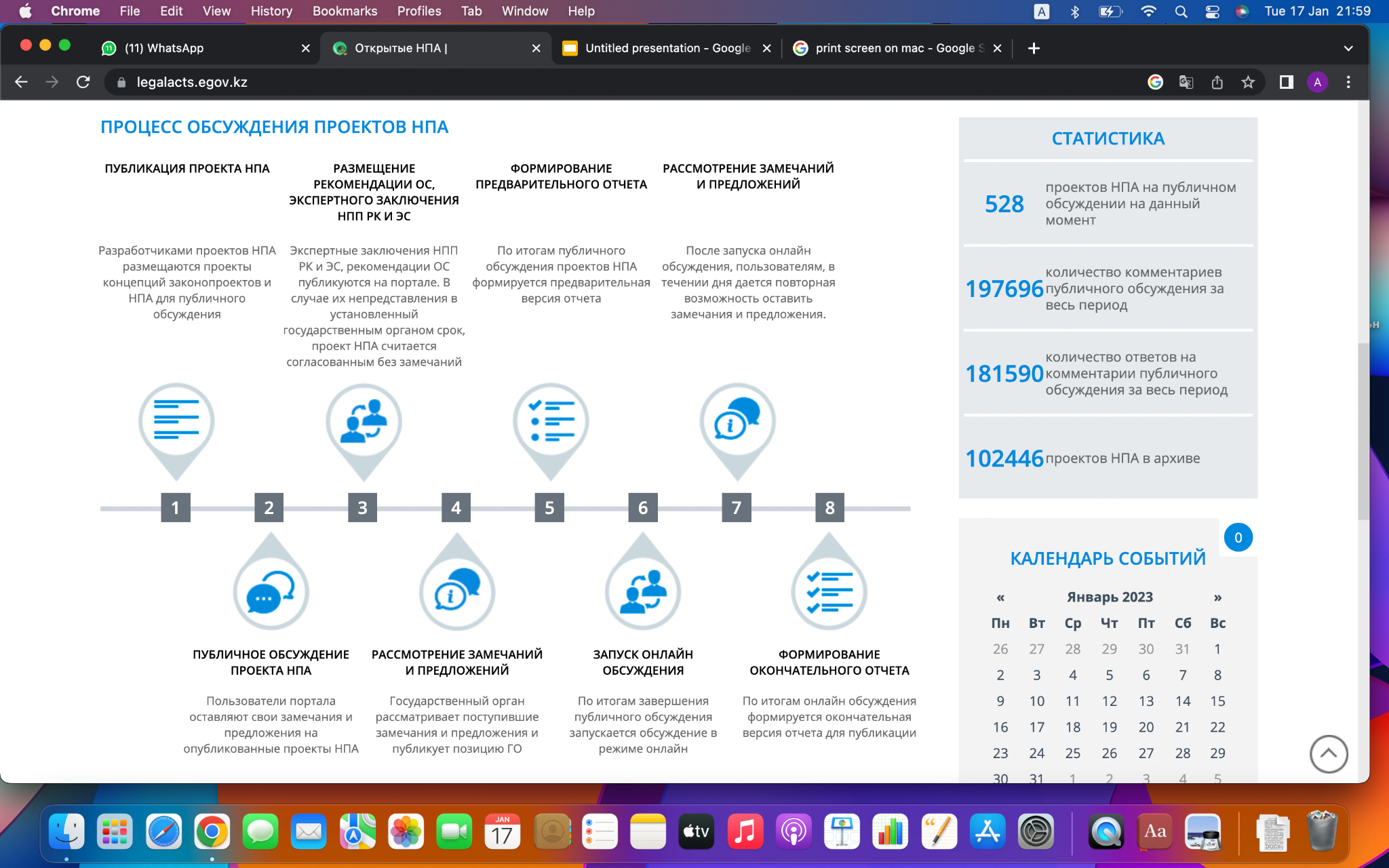 Срок - не менее 10 рабочих дней
Этапы разработки Правительственных законопроектов
Предварительный (предшествующий) разработке этап
Разработка Консультативного документа регуляторной политике (КДРП)
Разработка проекта Концепции проекта закона
Проведение заседания МВК
Разработка проекта закона и подзаконных актов
Рассмотрение проекта закона в КПМ и АП
Рассмотрение проекта закона в Парламенте